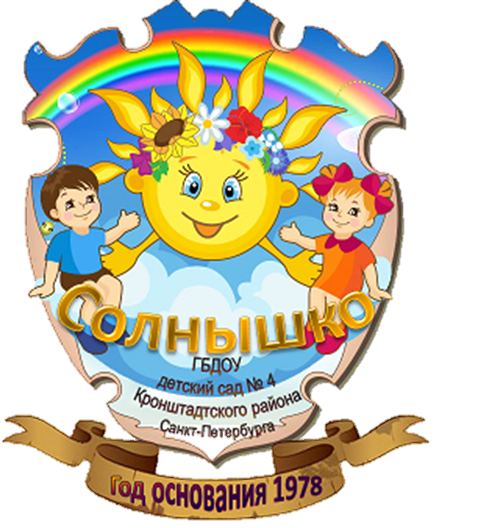 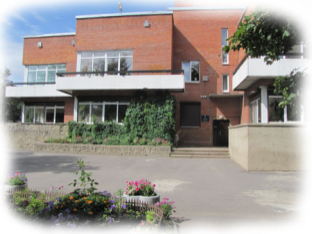 Круглый стол «Организация инновационной деятельности в образовательной организации:  вопросы и решения»
10 ноября 2016 года на базе  ГБДОУ  детский сад № 4 Кронштадтского района Санкт - Петербурга в рамках городской экспериментальной площадки «Разработка эффективных средств коммуникации между участниками

образовательного процесса» прошло районное мероприятие "Круглый стол" по теме: «Организация инновационной деятельности в образовательной организации:  вопросы и решения».

Участники "Круглого стола" обсудили возможности и условия реализации инноваций в образовательной организации.

В рамках мероприятия участникам представилась возможность получить квалифицированные ответы по наиболее актуальным и сложным для самостоятельного осмысления вопросам, высказать свое понимание проблемы реализации инноваций в образовательном процессе. Программа семинара
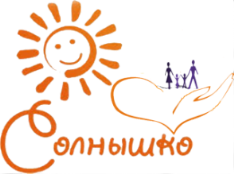 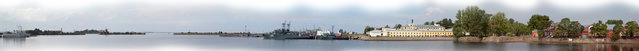 Круглый стол «Организация инновационной деятельности в образовательной организации:  вопросы и решения»
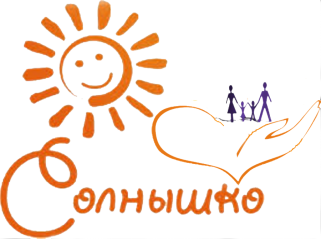 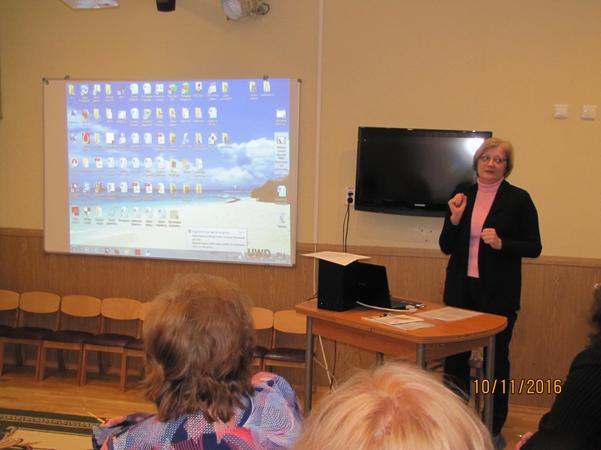 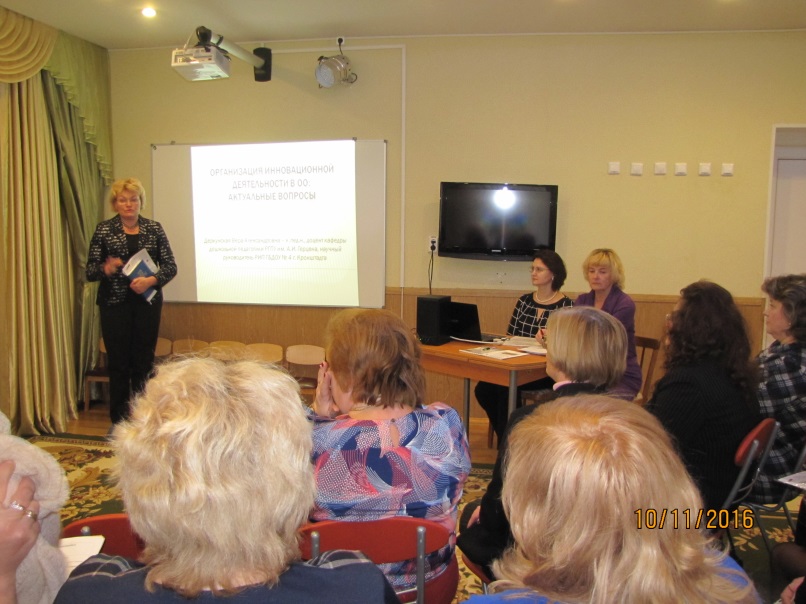 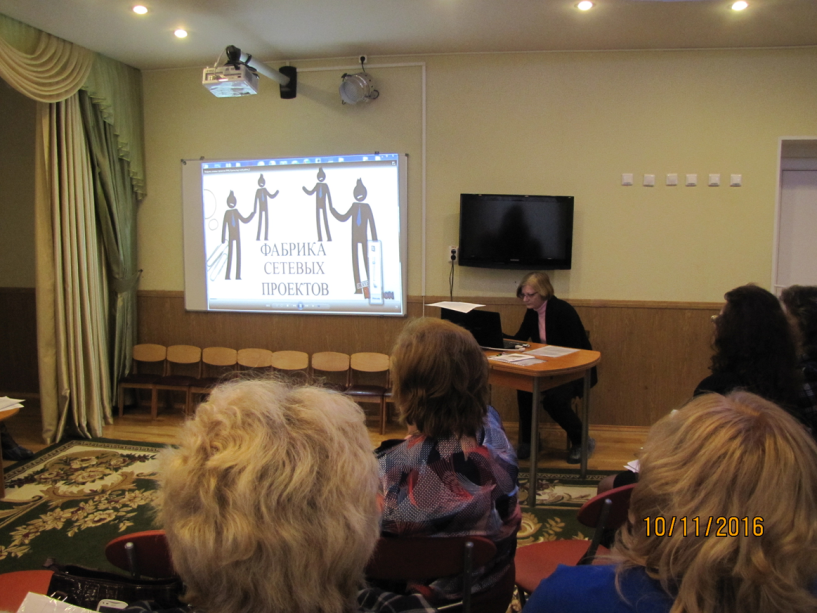 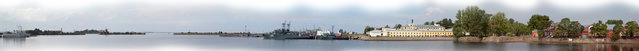